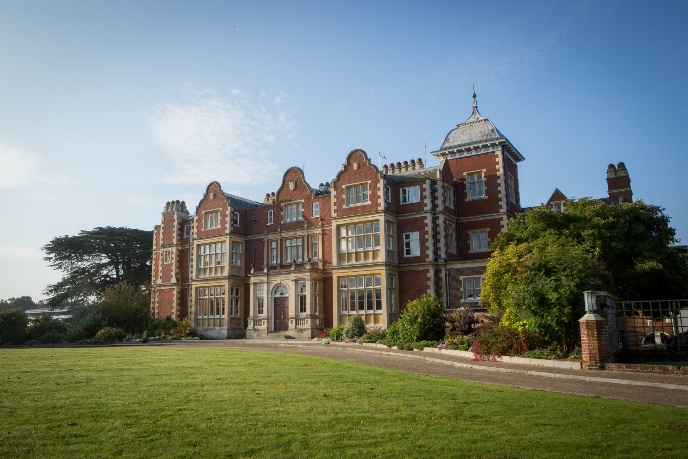 Exploring Epigenetics:Making your Mark
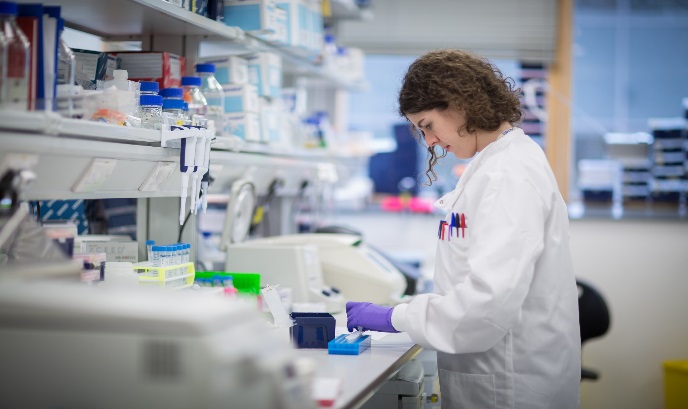 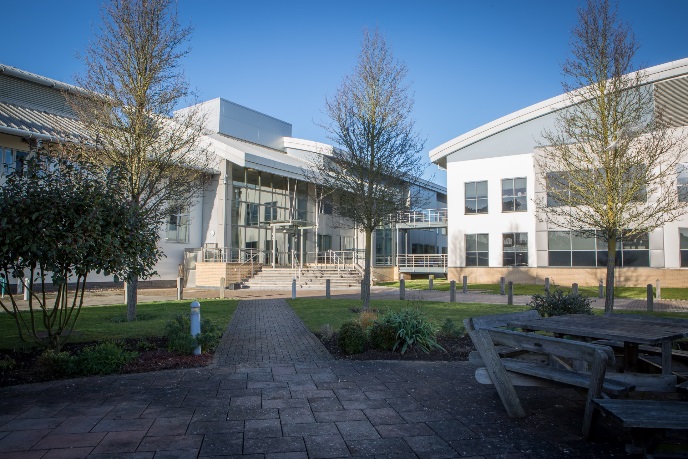 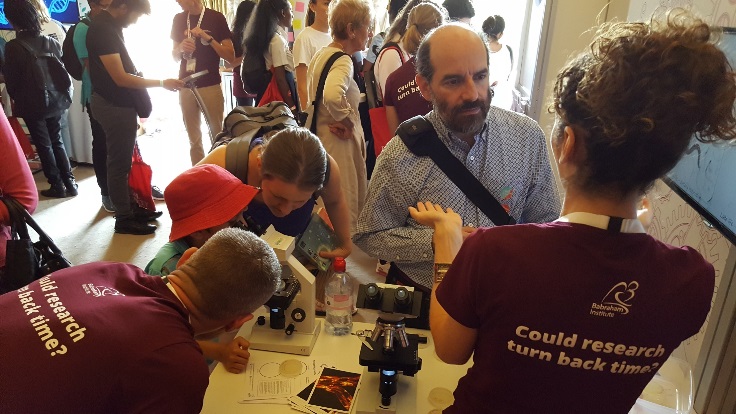 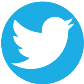 @babrahaminst
Learning Outcomes
Starter (1)
Roughly how many cells does your body have?

How many different cell types are there?
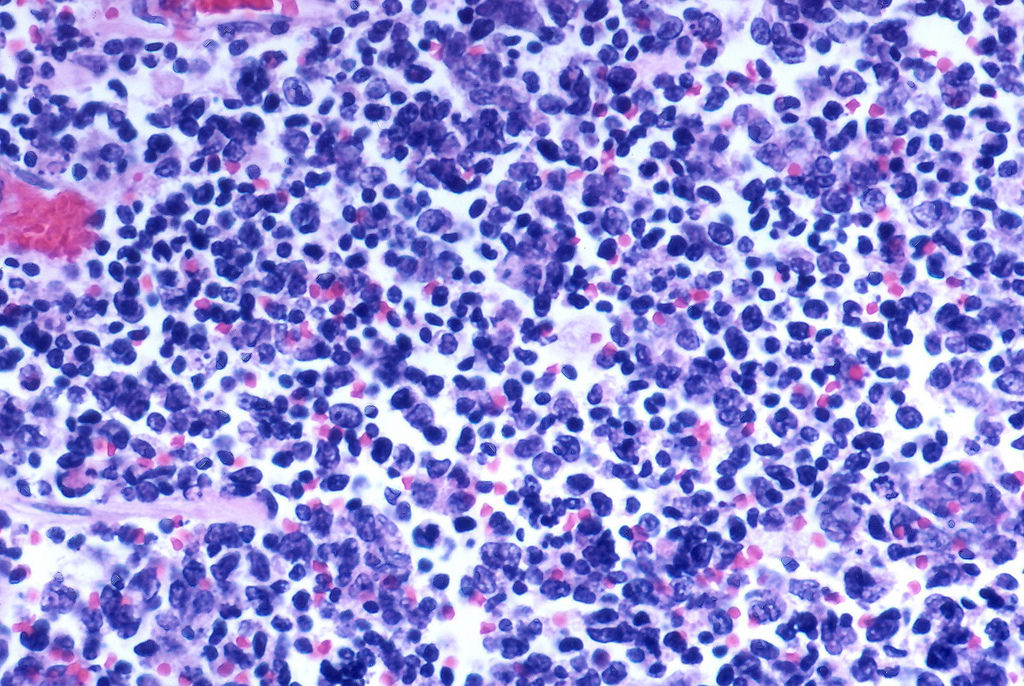 [Speaker Notes: 50 trillion cells
200 different cell types

CC image -https://www.flickr.com/photos/pulmonary_pathology/5018644792]
Starter (2)
What are the names of the four nucleotide bases that make up DNA?
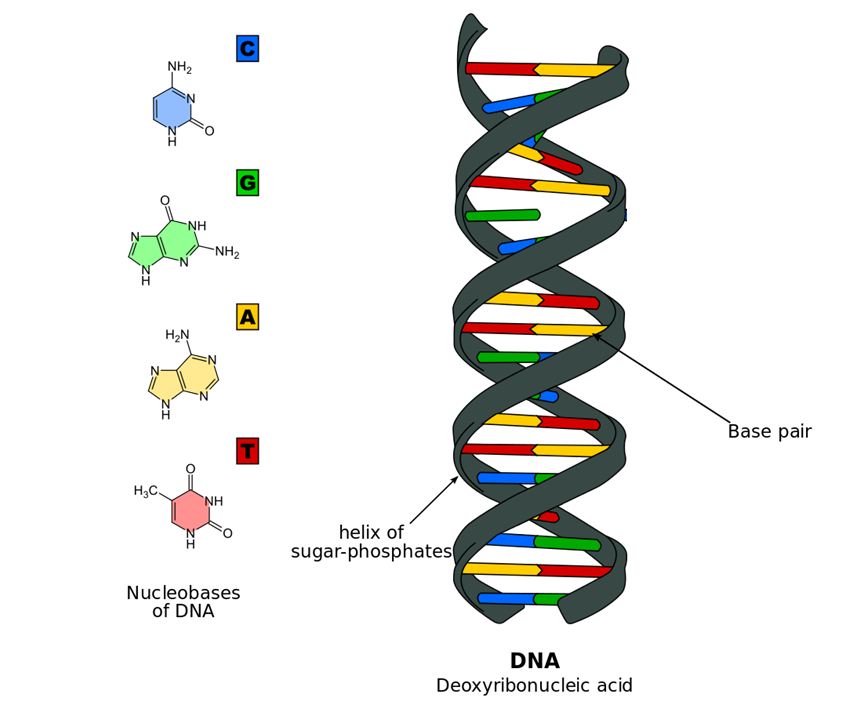 1
2
3
4
[Speaker Notes: Adenine (A), Cytosine (C), Guanine (G), Thymine (T)

CC image - https://se.wikipedia.org/wiki/Fiila:Dna-base-flipping.svg]
Starter (3)
How do epigenetics allow different cell types to express different genes?
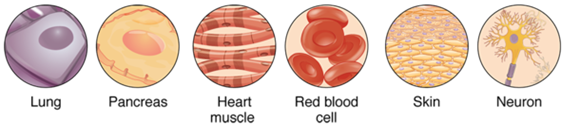 [Speaker Notes: Epigenetics add marks to help decide whether a portion of DNA (gene) is switched on (expressed) or off (silenced)

CC image - https://commons.wikimedia.org/wiki/File:422_Feature_Stem_Cell_new.png]
Starter (4)
What is the process of making an RNA copy of an active gene called?








What is the word that describes how messenger RNA leads to protein synthesis?
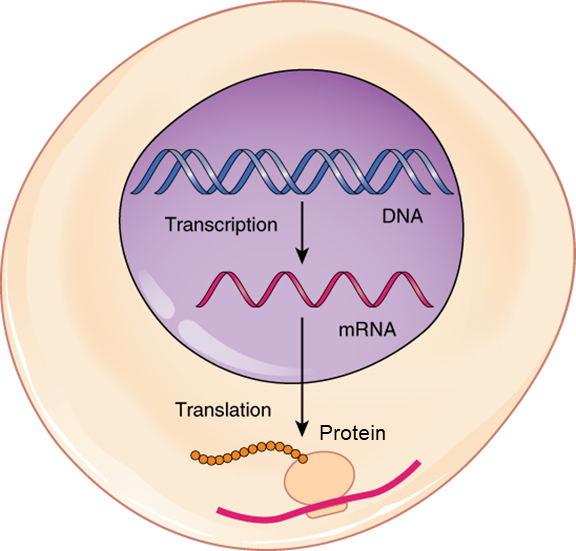 [Speaker Notes: Transcription
Translation

CC image - https://commons.wikimedia.org/wiki/File:0328_Transcription-translation_Summary.jpg]
Starter (5)
Name two chemical groups that form epigenetics marks on DNA
Methyl group (methylation)
Acetyl group (acetylation)
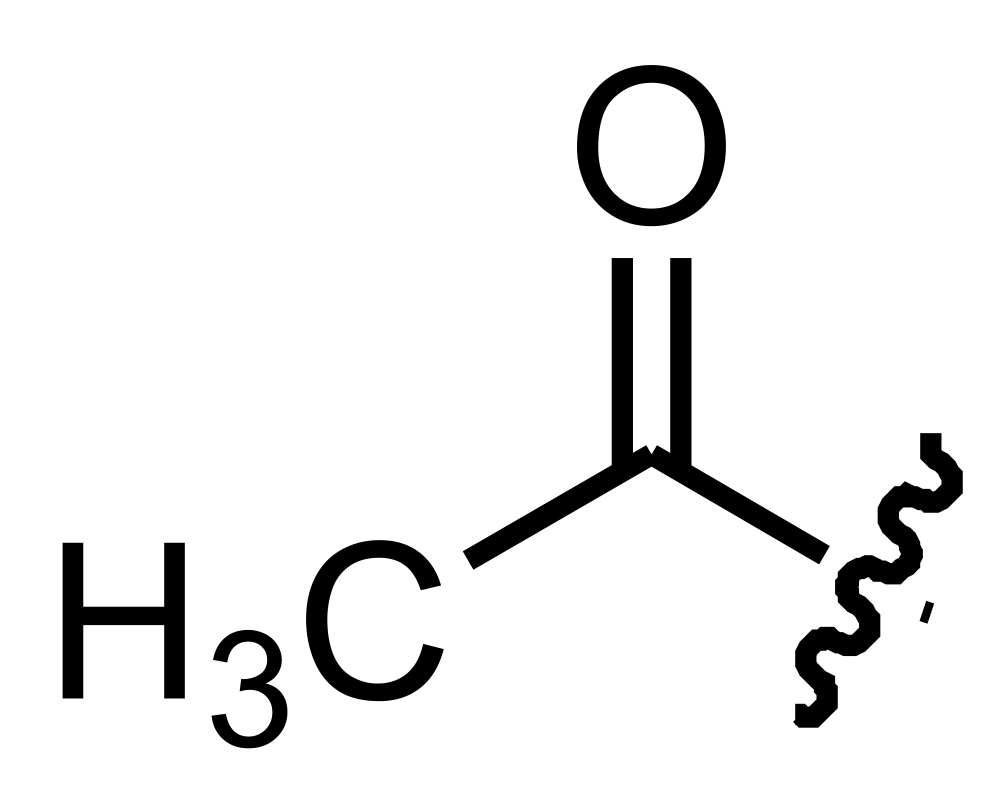 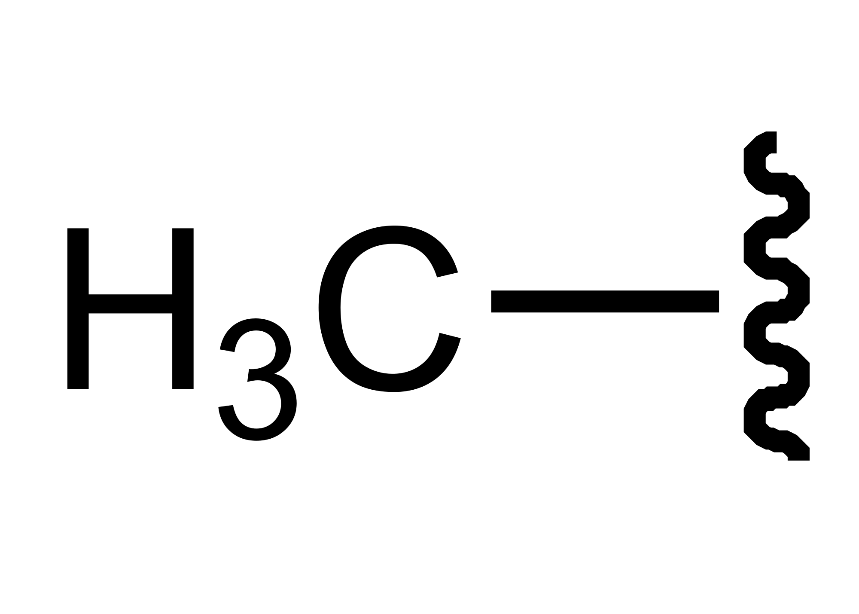 [Speaker Notes: Methyl (methylation is when a methyl group is added to alter gene expression)
Acetyl (Acetylation is when an acetyl group is added to alter gene expression)

CC images:
Methyl group - https://commons.wikimedia.org/wiki/File:Methyl_group.svg
Acetyl group - https://commons.wikimedia.org/wiki/File:Acetyl_group.svg]
Epigenetics
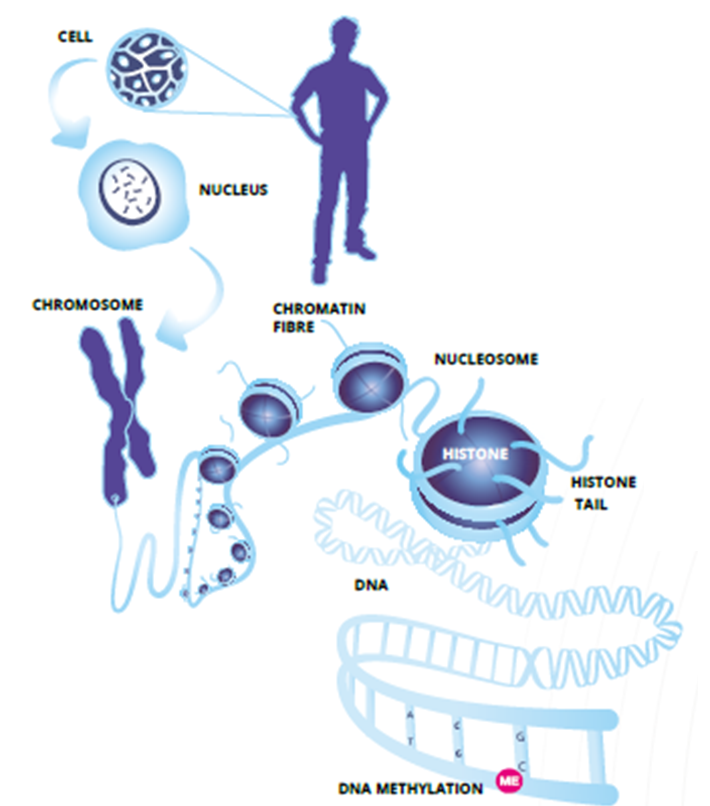 All of our cells in our body has identical DNA

But we have 200 types of cells that function very differently

Epigenetics is the way that genes are regulated to determine what is switched on or off

This allows each part of your body to do different jobs
[Speaker Notes: See fact sheet for more information]
The nucleosome
DNA wraps around histones to make the nucleosome, which is where epigenetic alterations occur

Each nucleosome is made up of 8 proteins called histones

The tails of histones are where epigenetic changes occur

Chemical marks that cause epigenetic changes include DNA methylation & acetylation
The nucleosome
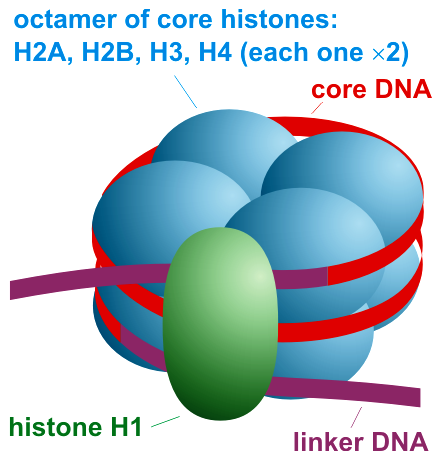 [Speaker Notes: See fact sheet for more information

CC image of nucleosome - https://commons.wikimedia.org/wiki/File:Nucleosome_organization.png]
Methylation
Methylation occurs through the addition of a methyl (CH3) molecule and packs the nucleosomes tightly

If the nucleosomes are packed together tightly, genes are not accessible, and so are switched off
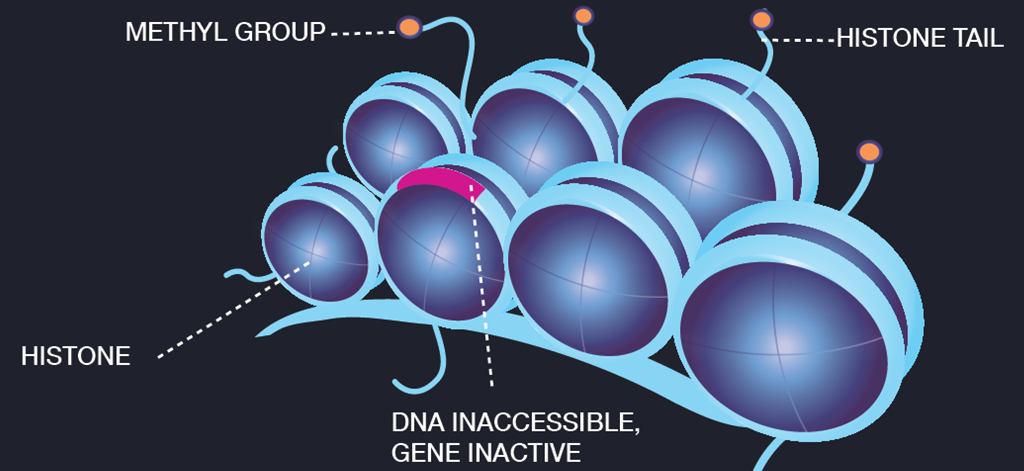 [Speaker Notes: See fact sheet for more information]
Acetylation
DNA acetylation through the addition of an acetyl (CH3CO) molecule and packs the nucleosomes loosely

Nucleosomes loosely packed together have accessible genes that are switched on
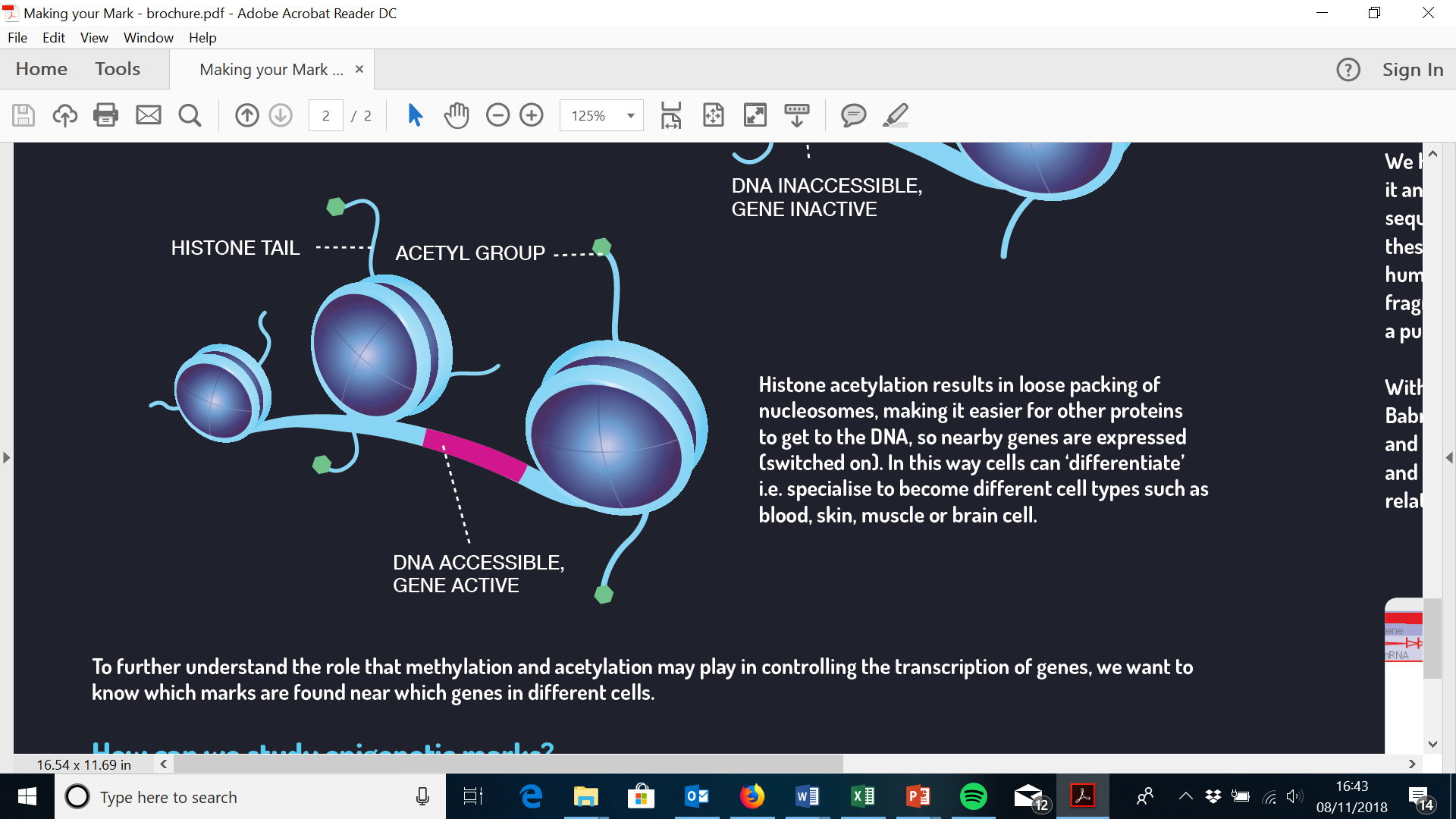 [Speaker Notes: See fact sheet for more information]
Understanding epigenetics for research
Epigenetic marks are changed in:
Different cell types
Disease states
Response to physiological stimuli
Over time with age
Researchers believe that understanding epigenetics can help with the treatment of disease
Chromatin Immuno Precipitation Sequencing (ChIP-Seq)
ChIP-Seq is a technique that allows researchers to read epigenetic marks on DNA
Method:
DNA is broken apart
Specialised proteins filter out epigenetic marks
Histones with certain marks are collected and the DNA code around them is read and analysed
The sequence of A’s, T’s, G’s, and C’s is used to identify where the DNA came from and what genes they are part of
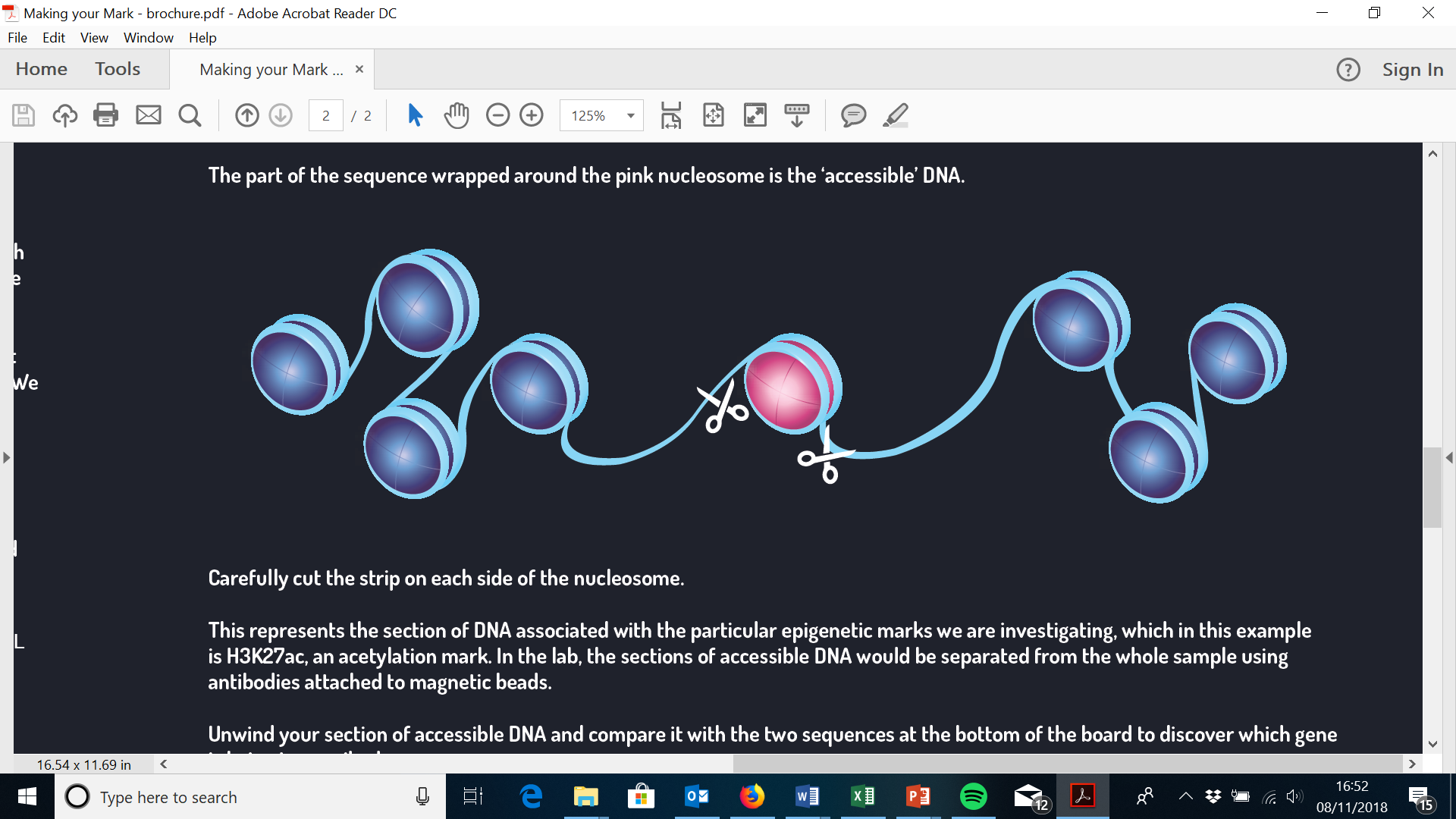 Finding out what the results mean in the lab
In the lab, we break DNA into pieces for sequencing to find out what epigenetic marks there are and where

The application ‘Seqmonk’ can show us this by:
Comparing the DNA fragments to how the DNA of a mouse/human should look – does anything match? What are the differences?
Determine where DNA fragments came from – this is like using the picture on a puzzle box to help complete a jigsaw
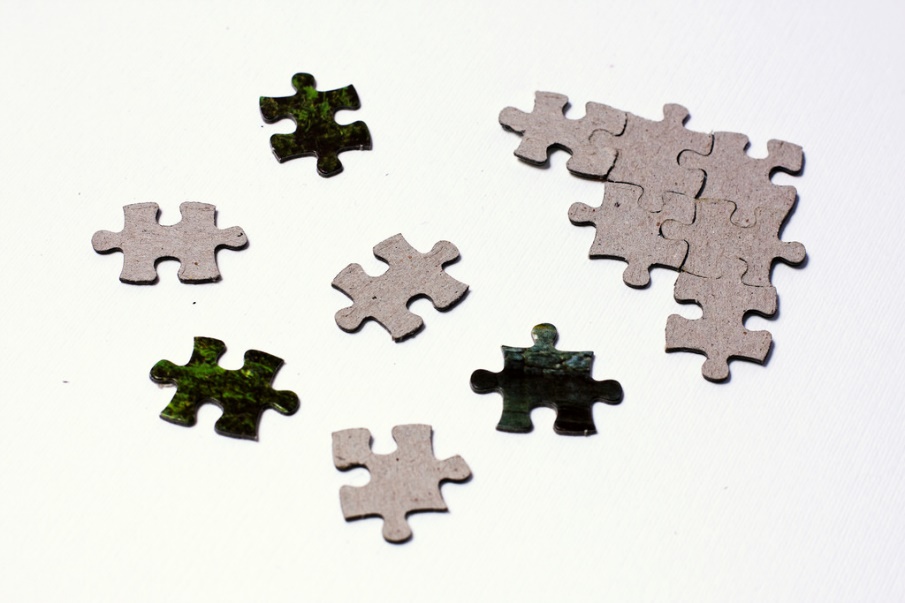 [Speaker Notes: CC image - https://www.flickr.com/photos/horiavarlan/4273913228]
Finding out what the results mean in the lab
Seqmonk:
Each dot in the diagram below represents one DNA sequence read, and indicates where it came from originally
As more sequences are read, those that come from the same place are stacked together
This shows where a mark is present and absent in the genome
Present
Absent
Present
Absent
Present
Present
Absent
Present
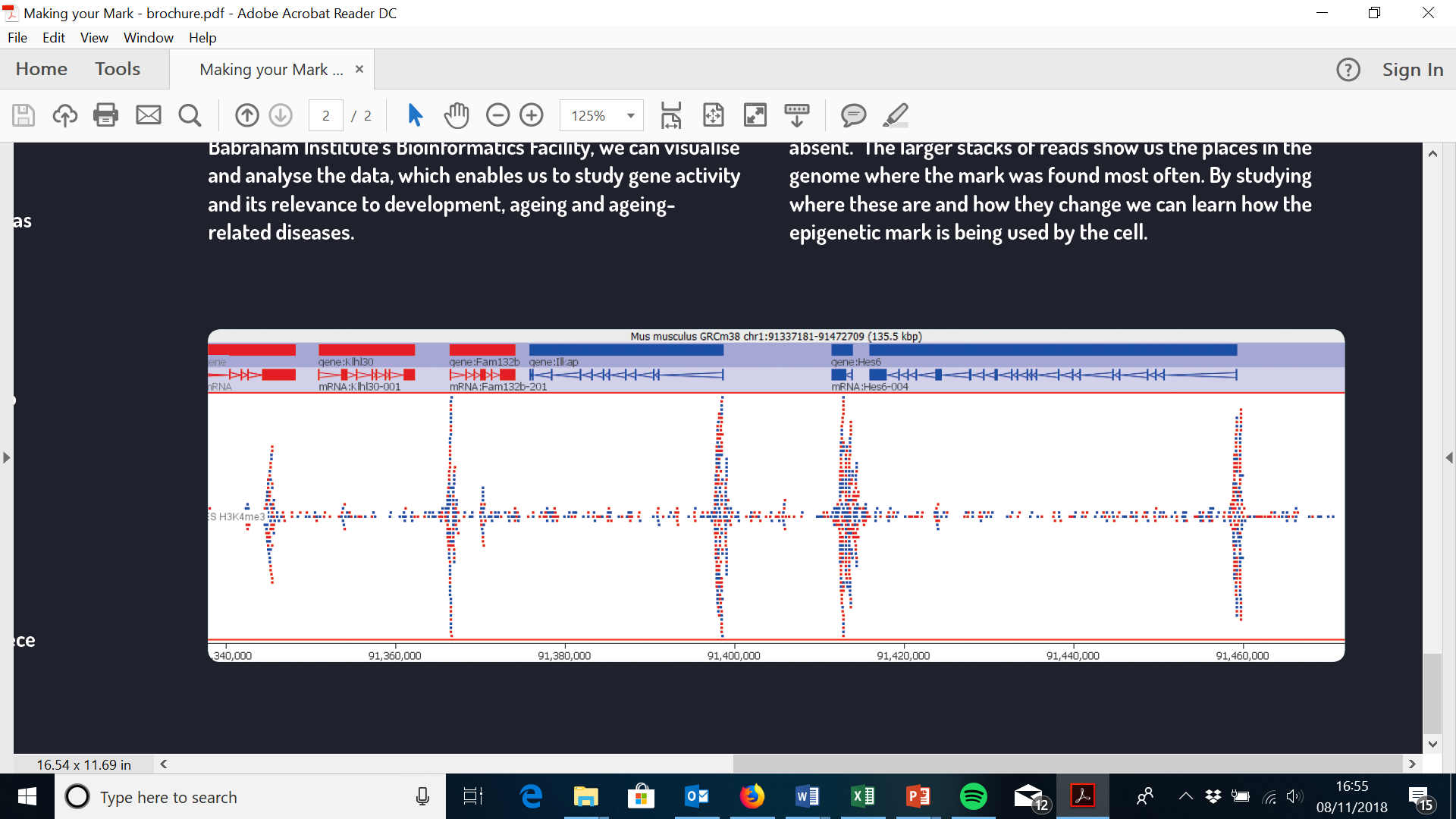 Activity: Run your own ChIP-Seq Experiment
Prepare DNA strip and activity board
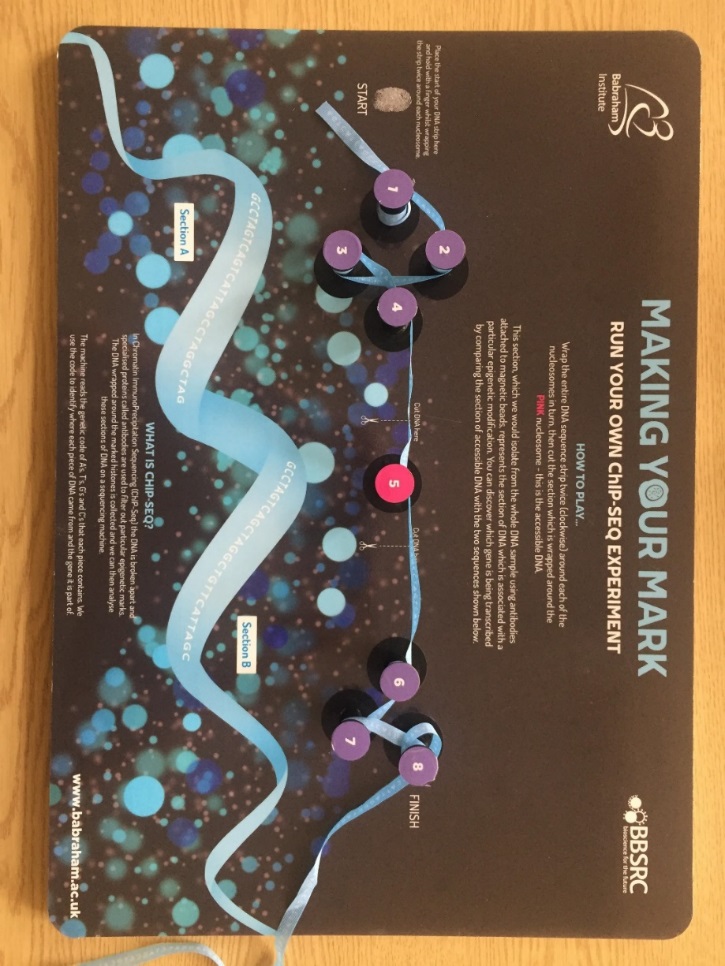 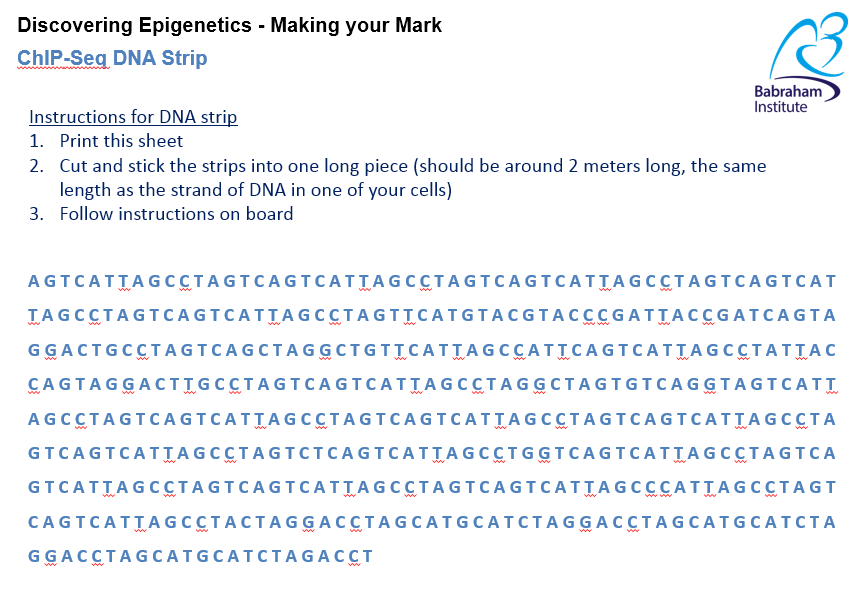 Activity: Run your own ChIP-Seq Experiment
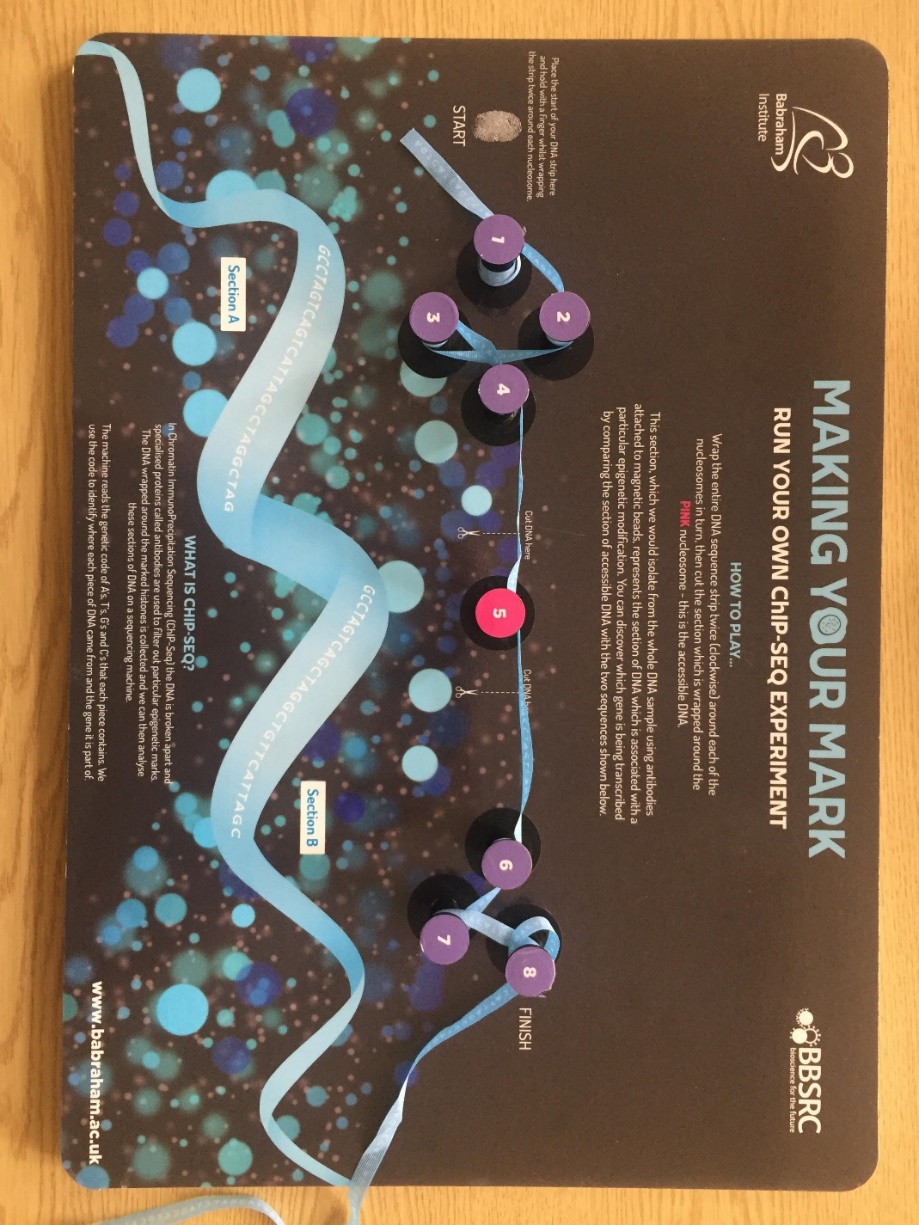 Wrap your DNA twice round each nucleosomes from 1 to 8 
Cut DNA ribbon each side of the accessible (pink) nucleosome 
Unwind the cut section of DNA and compare it with the two sequences on the board
Identify which of the two genes is being transcribed
Recap
What is the purpose of epigenetics?
In what circumstances to epigenetic marks change?
Why is it important that researchers understand epigenetics?
What are two examples of histone modifications?
What effects do these modifications have to gene expression?
What techniques can researchers use to identify epigenetic marks on DNA?